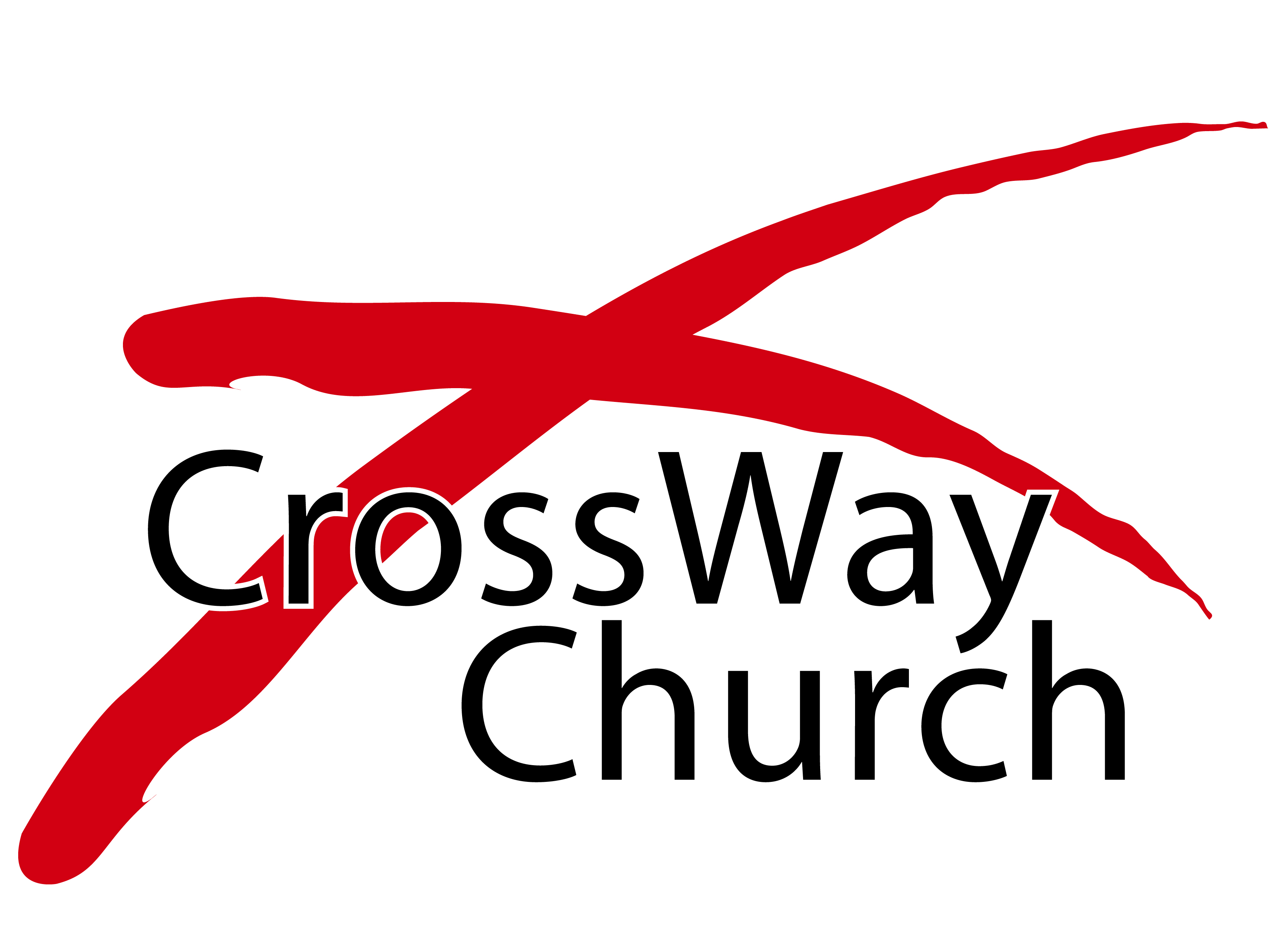 Thinking Rightly about Marriage & Sexuality
Thinking Rightly Series [4]
Matthew 19:4-6
© August 2, 2015
Pastor Paul K. Kim
WHY WE MUST THINK RIGHTLY ABOUT MARRIAGE & SEXUALITY
In light of the SCOTUS decision legalizing same-sex marriage, it is even more important for us to think rightly about this issue because . . .

It is a DIVIDING/POLARIZING issue among evangelical churches. 
It is an EMOTIONALLY CHARGED issue—many of us now have our family members and close friends who are openly gay.
It is a CONFUSING issue because of so many differing voices [evangelical Christians are no longer the “moral majority” but the “missional minority”].
It is a COMPLEX issue.
— The New York Times, June 28, 2015 [by Michael Paulson]
“The dramatic shift in public opinion, and now in the nation’s laws, has left evangelical Protestants, who make up about a quarter of the American population, in an uncomfortable position. Out of step with the broader society, and often derided as discriminatory or hateful, many are feeling under siege as they try to live out their understanding of biblical teachings, and worry that a changing legal landscape on gay rights will inevitably lead to constraints on religious freedom.

But the challenges are not only external. To a degree that is rarely acknowledged in the public square, many evangelical churches are also grappling with internal questions. Especially in and around large urban areas, pastors increasingly report that some openly gay and lesbian Christians are opting to worship in evangelical congregations (“more and more are coming to our church,” Mr. Allison said) and that heterosexual worshipers are struggling over the church’s posture because friends or family members are gay.”
WHY WE MUST THINK RIGHTLY ABOUT MARRIAGE & SEXUALITY
In light of the SCOTUS decision legalizing same-sex marriage, it is even more important for us to think rightly about this issue because . . .

It is a DIVIDING/POLARIZING issue among evangelical churches. 
It is an EMOTIONALLY CHARGED issue—many of us now have our family members and close friends who are openly gay.
It is a CONFUSING issue because of so many differing voices [evangelical Christians are no longer the “moral majority” but the “missional minority”].
It is a COMPLEX issue.
WHY WE MUST THINK RIGHTLY ABOUT MARRIAGE & SEXUALITY
It is a COMPLEX issue—it involves so many questions, such as:
What does the Bible teach about marriage?
Is homosexuality a civil-rights issue or a moral issue?
What does the Bible teach about homosexuality?
Is there such thing as a gay Christian/a gay pastor?
Should Christian go to a same-sex wedding of a friend or family?
What is the role of the church in responding to the impact of the SCOTUS decision, going forward?
How should we genuinely love LGBT people?
WHY WE MUST THINK RIGHTLY ABOUT MARRIAGE & SEXUALITY
It is a COMPLEX issue—but for now, we focus on these three:
What does the Bible teach about marriage?
Is homosexuality a civil-rights issue or a moral issue?
What does the Bible teach about homosexuality?
Is there such thing as a gay Christian/a gay pastor?
Should Christian go to a same-sex wedding of a friend or family?
What is the role of the church in responding to the impact of the SCOTUS decision, going forward?
How should we genuinely love LGBT people?
KEY UNDERLYING CAUSES FOR CONFUSION, DIVISION, AND POLARIZATION AMONG CHRISTIAN CHURCHES
LOW VIEW OF SCRIPTURE: Failure to have a priori submission to the supreme authority of Scripture on faith and conduct.

MAN-CENTERED WORLDVIEW: Failure to see the world from the viewpoint of the Creator and the LORD as the center.

BAD HERMENEUTICS: Failure to do an intellectually honest work to find the author’s original intent for meaning.

LACK OF “SALTINESS”: Failure of true Christ-followers to live out as Christ’s sent people to show what true love looks like.
WHAT DOES SCRIPTURE REALLY TEACH ABOUT MARRIAGE & SEXUALITY?
Marriage is originated and designed by God for a lifelong covenantal union between a man and a woman as husband and wife, which reflects Christ’s eternal union to his church. (Matt. 19:4-6; Eph. 5:31-32).

4 He answered, “Have you not read that he who created them from the beginning made them male and female, 5 and said, ‘Therefore a man shall leave his father and his mother and hold fast to his wife, and the two shall become one flesh’? 6 So they are no longer two but one flesh. What therefore God has joined together, let not man separate.”Matthew 19:4-6

Common Objection: In NT, Jesus is clear about marriage but silent about homosexuality; if so, why can’t two same-sex partners marry each other for a lifelong covenantal relationship?
WHAT DOES SCRIPTURE REALLY TEACH ABOUT MARRIAGE & SEXUALITY?
Sex is originated and designed by God as a sacred oneness between a husband and a wife in a monogamous relationship (Ex. 20:14; 1 Cor. 7:9; Heb. 13:4).

 9 But if they cannot exercise self-control, they should marry. For it is better to marry than to burn with passion.
1 Corinthians 7:9

4 Let marriage be held in honor among all, and let the marriage bed be undefiled, for God will judge the sexually immoral and adulterous.Hebrews 13:4

Common Objection: If some people have innate/involuntary desire for homosexuality, isn’t sex with a same-sex partner only natural for them?
WHAT DOES SCRIPTURE REALLY TEACH ABOUT MARRIAGE & SEXUALITY?
Homosexual practices—not same-sex attraction or desire—are immoral and sinful in the sight of God  (1 Cor. 6:9-10; Rom. 8:23; Rom. 1:26-27).

9 Or do you not know that the unrighteous will not inherit the kingdom of God? Do not be deceived: neither the sexually immoral, nor idolaters, nor adulterers, nor men who practice homosexuality, 10 nor thieves, nor the greedy, nor drunkards, nor revilers, nor swindlers will inherit the kingdom of God.1 Corinthians 6:9-10
WHAT DOES SCRIPTURE REALLY TEACH ABOUT MARRIAGE & SEXUALITY?
Homosexual practices—not same-sex attraction or desire—are immoral and sinful in the sight of God  (1 Cor. 6:9-10; Rom. 8:23; Rom. 1:26-27).

26 For this reason God gave them up to dishonorable passions. For their women exchanged natural relations for those that are contrary to nature; 27 and the men likewise gave up natural relations with women and were consumed with passion for one another,men committing shameless acts with men and receiving in themselves the due penalty for their error.Romans 1:26-27
WHAT DOES SCRIPTURE REALLY TEACH ABOUT MARRIAGE & SEXUALITY?
Homosexual practices—not same-sex attraction or desire—are immoral and sinful in the sight of God  (1 Cor. 6:9-10; Rom. 1:26-27; Rom. 8:23).

Common Objection: No one today would adhere to the far-fetched OT laws—e.g., that any man who touches a woman during her menstrual period is to be stoned to death, that adulterers are to be executed and certain foods must never be eaten. Moreover, the same-sex relationships condemned by the NT are only exploitative ones—pederasty, prostitution, and rape—not genuine same-sex love and relationships of today.
HOW SHOULD WE GENUINELY LOVE LGBT PEOPLE?
We must love them with CONVICTION IN GOD’S WORD by not celebrating homosexual practice or same-sex marriage and by pointing them to Christ’s truth humbly and patiently (Luke 21:33; Eph. 4:15; Prov. 27:6).

Heaven and earth will pass away, but my words will not pass away.Luke 21:33
The Same Words That God Spoke to Us
The current debate is plagued by this binary lens. Those on the left try to lump everyone who disagrees with them into that right side. If you don’t support, you hate. Meanwhile, those on the right see compromise and spinelessness in anyone who doesn’t get red-faced and militant. If you don’t hate, you support. But true followers of Christ will walk neither path. We have something to say that no one else is saying, or can say. Distancing ourselves from both the left and the right, we don’t celebrate homosexual practice, we acknowledge God’s clear revealed word that it is sin; and we don’t hate those who embrace homosexuality, we love them enough to not just collapse under the societal pressure. We speak the truth in love into this confusion, saying, simultaneously, “That’s wrong” and “I love you.” We’re not the left; we say, this is wrong. And we’re not the right; we say, you’re loved. We speak good news, with those sweetest, deepest, most glorious words of the cross—the same words that God spoke us—“You’re wrong, and you’re loved.”
— Jonathan Parnell
HOW SHOULD WE GENUINELY LOVE LGBT PEOPLE?
We must love them with CONVICTION IN GOD’S WORD by not celebrating homosexual practice or same-sex marriage and by pointing them to Christ’s truth humbly and patiently (Luke 21:33; Eph. 4:15; Prov. 27:6).

Heaven and earth will pass away, but my words will not pass away.Luke 21:33

2)   We must love them with COMPASSION OF CHRIST not by mere words but by love in action and thoughtfulness (1 John 3:18; Gal. 6:1; Col. 3:12).

Put on then, as God's chosen ones, holy and beloved, compassionate hearts, kindness, humility, meekness, and patienceColossians 3:12
Genuine Care and Compassion
My friend Bill is a practicing gay man. Shortly after Bill confided in me about his lifestyle, I invited him to lunch. Even though I disagreed with his lifestyle choice, I wanted to communicate that we could still hang out together. When Bill asked me about my beliefs on homosexuality, I shared that I believe the Bible is God's Word and has 17 references to sexual sin. I made sure to point out to Bill that just three of these references are about homosexuality. That doesn't mean God isn't concerned about homosexuality, but just that homosexuality isn't worse than other sexual sin. It's all sin. What was fascinating was that Bill asked me to find those references (Romans 1:18-32, 1 Corinthians 6:9-11 and 1 Timothy 1:9-11) so he could look them up. After he read them, he wanted to talk more about it. Bill hasn't changed his lifestyle, but he knows that I value our friendship. He knows where I stand, but he is willing to have these conversations because he knows I care about him.
— Jim Burns
THREE PRACTICAL QUESTIONS FOR OUR EVERYDAY LIFE
In what ways are you convinced more of your need for submitting to the supreme authority of Scripture on the current issues of marriage & sexuality?  

What is your first step toward having conviction in God’s Word in loving LGBT people?

What is your first step toward having compassion of Christ in loving LGBT people?
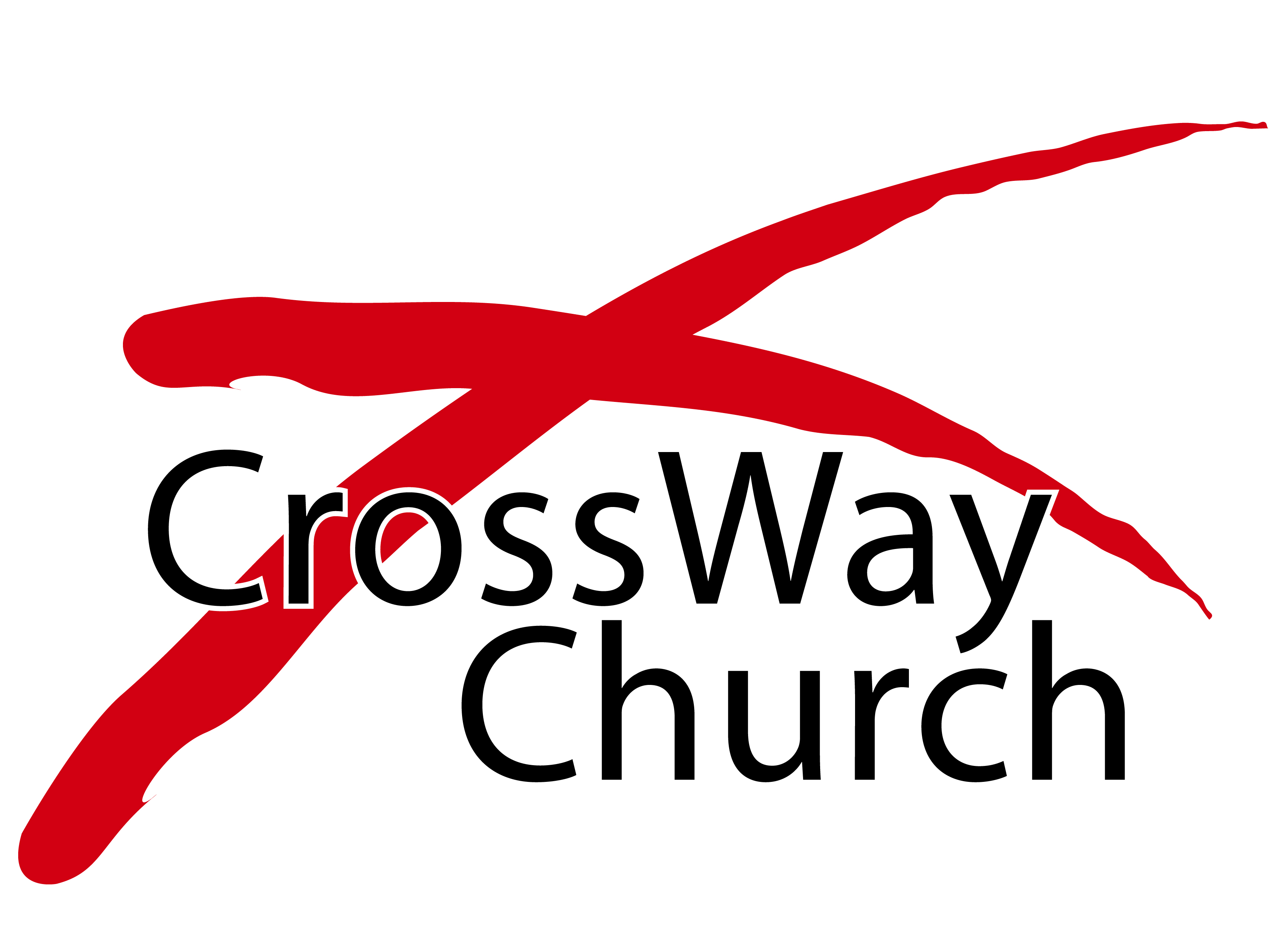